Service Learning in International Contexts: A New Approach to Collaboration
Cassie Quigley

	Assistant Professor 
	Science Education
Why?
¼ of college graduates studied abroad in 2011.
Many of the reasons universities cite as reasons to study abroad are also goals of service learning:
Gain a new perspective
Discover your passions
Enrich your education
Distinguish yourself
Demonstrate your adaptability
Accomplish more that you imagined
Prepare for the future
[Speaker Notes: Some universities are now requiring students to study abroad.  Many universities require some sort of culture immersion experience.]
Joining Service Learning and International Experiences
By immersing students in local culture, landscapes and experiences
By forging strong ties between local social and environmental organizations and their constituencies in the schools and community.
By making tangible contributions to resolving local  issues.
Developing connections in international contexts
Search local NGOs, governmental organizations and  existing connections between your university and organizations.
Meet with coordinator to find out their needs.
Create a variety of projects to promote student interests.
Maintain a positive relationship between the community organization and the university.
Encourage product-driven projects with tangible results.
Create clear guidelines timeliness and expectation
Do not create more work for your community partners.
Ways to ease the communication gap
Use technology
Email
Text
Closed sites that allow for communication regardless of time zone issues
Synchronous communication
Crowd Sourcing Data
is the practice of obtaining needed services, ideas, or content by soliciting contributions from a large group of people, and especially from an online community, rather than from traditional employees or suppliers.
Examples
Oxford English Dictionary
Genealogy research
Animal Monitoring
-Water Quality Testing
Trash Maps
Animal Monitoring
Christmas Day Bird Count
 Monarch Migration
Whooping cranes
Bald Eagles
Hummingbirds
Tortuga Island Fish Count
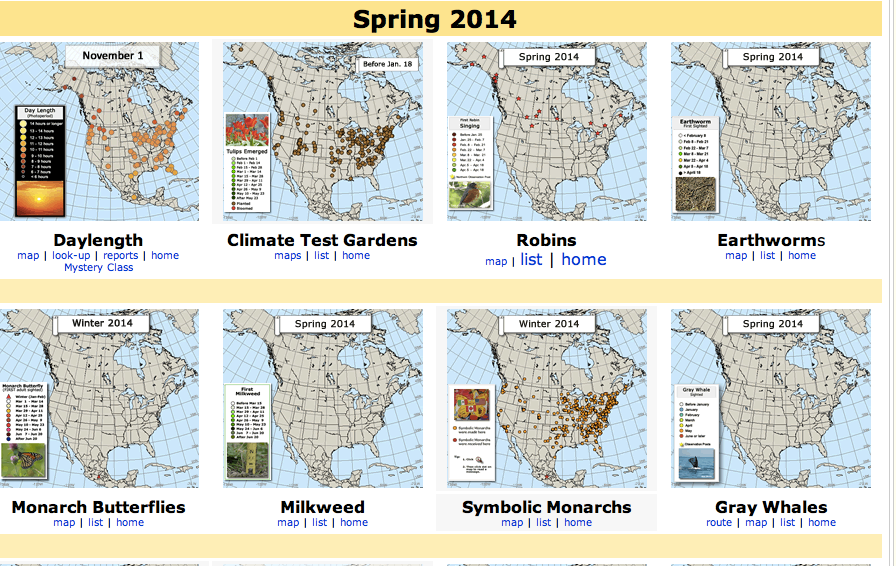 Trash Maps
Using GPS and mobile apps, students record the presence of trash along bodies of water.
Water Quality
Using mobile apps and test kits, students record the presence of certain toxins and record the data on websites to provide better data to scientists.
Resources
Journey North- http://www.learner.org/jnorth/
Geoporter ( Geospacial Educators’ Opportunities for Partnership) http://geoporter.net
NOAA-  http://www.noaa.gov/ocean.html